Docker Orchestration:
Step-by-step
@mrmrcoleman
implicit-explicit.com
container-solutions.com
Are we nearly there yet?
Introductory stuff (small)
Orchestration (big)
Service Discovery (medium)
Future stuff and questions (up to you…)
Who am I?
Co-founder Docker Amsterdam
Co-founder DockerCon Europe
Associate at Container Solutions
@mrmrcoleman
About container solutions
Started in Amsterdam in 2014
Now also in London
Coming soon to Denmark
Hiring…
Programmable infrastructure
Docker
Mesos
20% time to work on fun things
About this talk
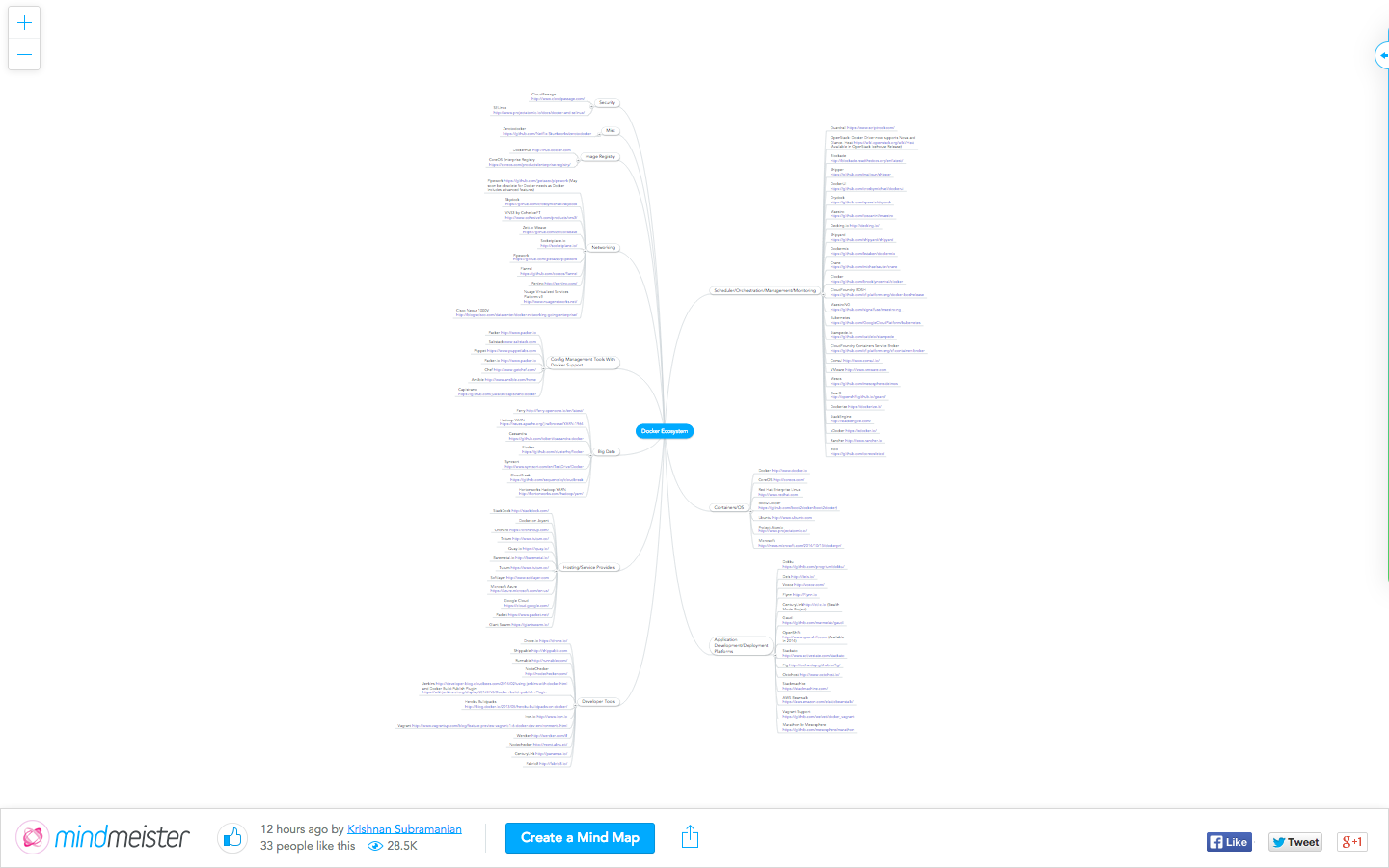 [Speaker Notes: What are the ability levels?
There’s too much to cover properly
Cover some orchestration, and some service discovery. If you understand what those terms mean by the time you leave, I’ll be happy
1st public outing so feel free to interupt me to clarify things]
Are we nearly there yet?
Introductory stuff (small)
Orchestration (big)
Service Discovery (medium)
Future stuff and questions (up to you…)
Orchestration - What is it?
Right side of ‘the wall’
“Stuff needs to happen in the right order”
Intertwined with service discovery
DAGs
[Speaker Notes: Software delivered as loads of little bits. Normally these bits have dependencies. This creates DAGs. Something needs to manage these DAGs.
“deploy_myself.sh” is an anti-pattern]
Example 1 - 1 DockerHost
Docker Compose, formerly known as Fig
fig.yml describes desired state
‘docker up’
https://github.com/docker/fig
[Speaker Notes: Introduce what a DockerHost is]
fig.yml
containers:  web:     image: mydockerrepo/mywebapp:latest     command: python app.py     ports:     - "5000:5000"     volumes:     - .:/code     links:     - redis     environment:     - PYTHONUNBUFFERED=1  redis:     image: redis:latest     command: redis-server --appendonly yes
Example 2 - 2 DockerHosts
Flocker from ClusterHQ built on top of Fig
application.yml same as fig.yaml
deployment.yml describes where the containers should run
Deals with migrations
Moves persistent volumes
Re-routes network traffic
deployment.yml
"version": 1
"nodes":
 "172.16.255.250": ["logstash", "kibana"]
 "172.16.255.251": ["elasticsearch"]
flocker-deploy deployment.yml application.yml
Example 3 - Loads of DockerHosts
“Cluster Management” makes your cluster of servers looks like one machine
Mesos + Marathon
Schedule Docker containers
Separation of Concerns
Used at Twitter
Competitors: CoreOS, Kubernetes, Docker Swarm, etc
Example 3 - Loads of DockerHosts
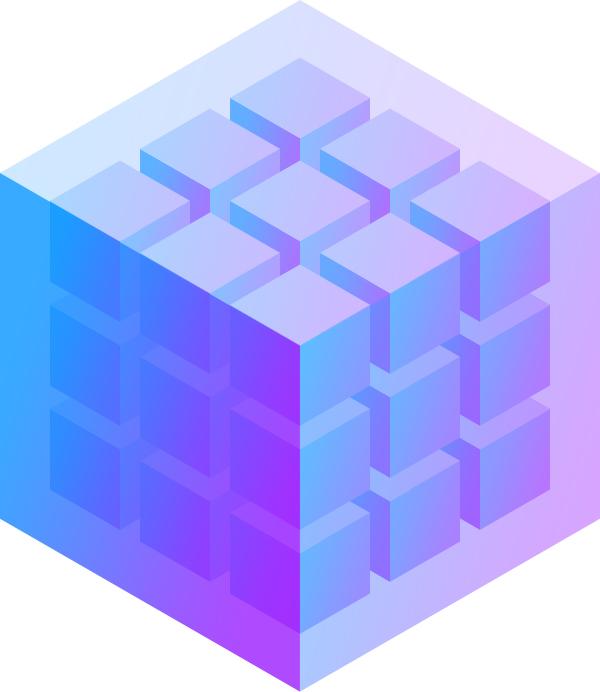 Marathon
CLI or JSON/REST API
Mesos
[Speaker Notes: Automatically figures out where to run your container based on several constraints
Affinity/Anti-Affinity settings
Container hardware requirements cores, memory etc)
When we get to this scale we tend to stop orchestrating everything from ‘outside’ and make the containers a bit smarter
We’ll come back to this in the service discovery part]
Are we nearly there yet?
Introductory stuff (small)
Orchestration (big)
Service Discovery (medium)
Future stuff and questions (up to you…)
Service Discovery - What is it?
Agility vs Resilience
Agility requires that applications be split
Resilience requires that application components “work anywhere”
The container sandwich
DNS not going to cut it anymore...
etcd, skydock, zookeeper, doozerd, Consul
[Speaker Notes: The basic idea is that our containers need to wake up somewhere and say “Hello World… tell me who I should talk to to get my job done..!”]
Consul
Uses RAFT gossip protocol to keep everything in sync
Highly scalable
REST or DNS
I’ve used it, and it seems to “just work”
Consul
DH + Consul
DH + Consul
DH + Consul
DH + Consul
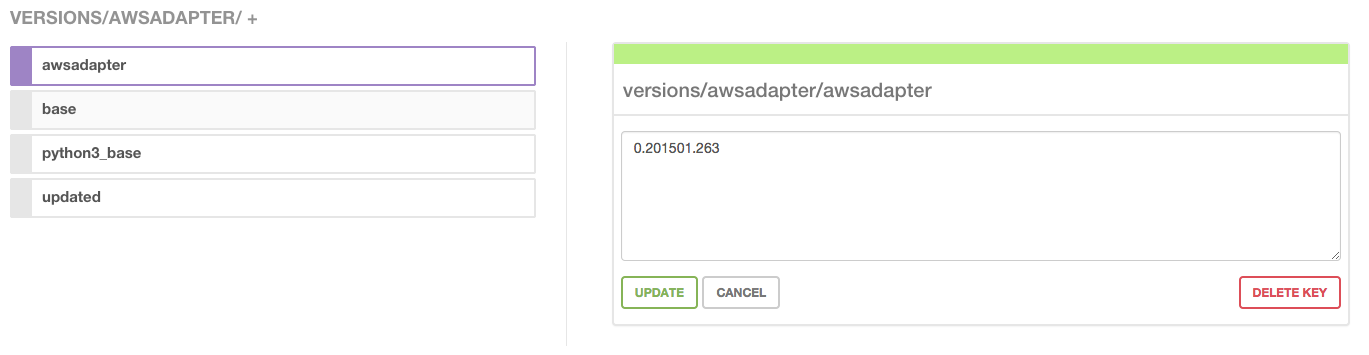 [Speaker Notes: We can use watches and handlers to orchestrate on the fly
Load balancer running on node 1
Bunch of webapps spread across the other nodes
We need to scale up, so we push a new webapp to one of the nodes]
Are we nearly there yet?
Introductory stuff (small)
Orchestration (big)
Service Discovery (medium)
Future stuff and questions (up to you…)
Open docker questions and
future stuff
Inter-dockerhost networking
Storage
VulcanD <- programmatic load balancer
Decentralised Orchestration?
Docker-based PAAS offerings
Thank you
@mrmrcoleman
www.implicit-explicit.com